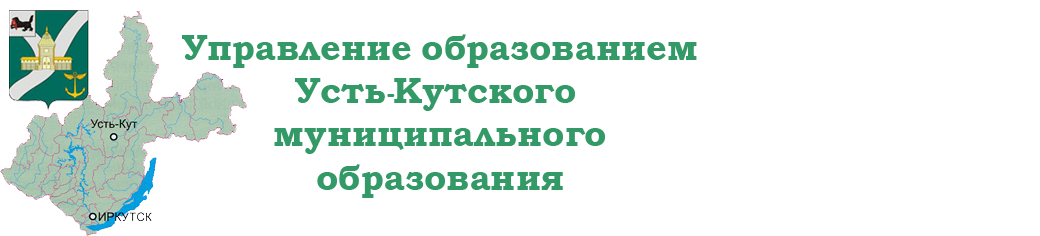 Усть-Кутское муниципальное образованиеКак гарант поддержки молодых специалистов из числа педагогических работников
Малышев Александр Викторович, 
начальник Управления образованием УКМО
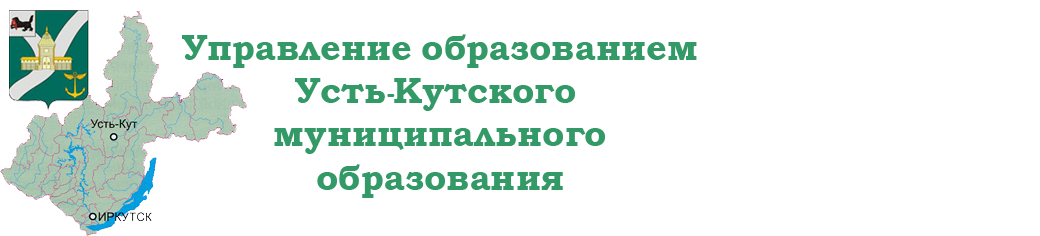 Выбор дальнейшего пути – это важное и ответственное решение!
Город  Усть-Кут 
на берегу реки Лена
300 км до г.Братска
950 км. до г.Иркутска
разветвленность дорог, развитая инфраструктура
экономическое процветание
120
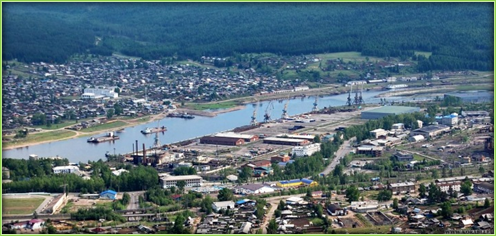 70
50
30
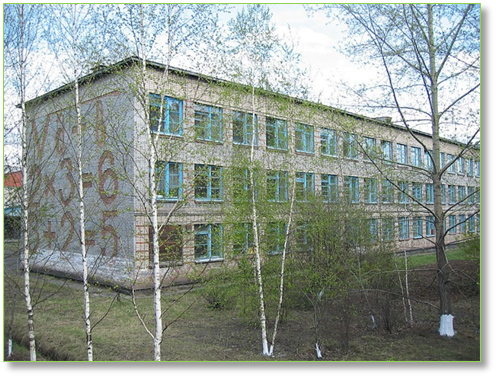 Система образования:
-  16 школ и 1 Лицей
-  22 детских сада
-  1 Центр дополнительного образования детей.
2008
2009
2010
2011
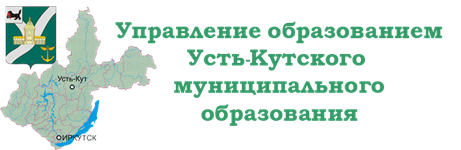 Острая потребность:
учителя русского языка и литературы
учителя иностранного языка
учителя химии
учителя физики
учителя математики
учитель-дефектолог
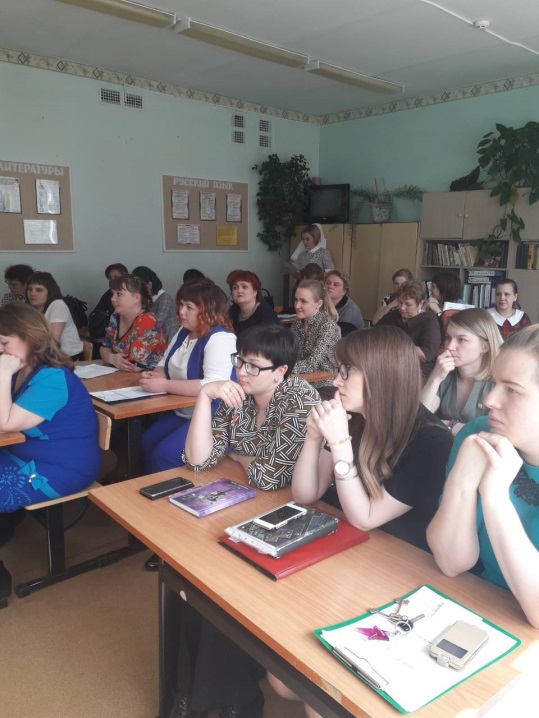 Средняя заработная плата учителя, молодого специалиста, составляет – 30.000 руб;

Доплата к заработной плате молодому специалисту в первые годы работы – 70%
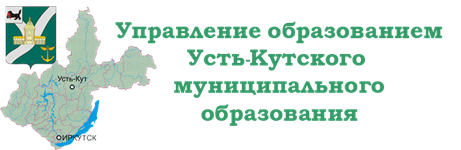 Создание условий для привлечения и закрепления 
молодых специалистов
Муниципальная программа «Обеспечение педагогическими кадрами» образовательных организация Усть-Кутского муниципального образования»
Единовременная выплата  - 100.000 руб;
Оплата за найм жилья -12.000 руб в месяц  в течение 3 лет (432.000 руб);
Выплата на приобретение жилья  - 258.000 руб

Единовременное денежное пособие молодым специалистам из числа педагогических работников, впервые приступившим к работе по специальности (Министерство образования Иркутской области) – 115.000 руб

ОБЯЗАТЕЛЬСТВО:  отработать в образовательном учреждении Усть-Кутского муниципального образования – 3 года.

Подробные условия участия в программе на сайте Управления образованием УКМО  http://www.ukmo.eduustkut.ru/
Контактные телефон:   8(39565)5-21-26
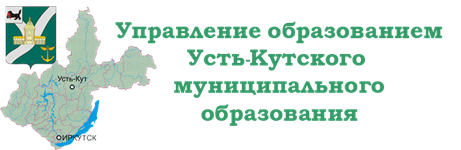 Сопровождение молодого специалиста на входе в профессию
Забота и внимание руководителя в решении любых вопросов
Помощь мудрого  наставника 
Работа муниципальной Школы молодого специалиста
Участие в муниципальных методических мероприятиях и конкурсах для молодых специалистов
Стимулирующие выплаты за активность, инициативность, качество работы
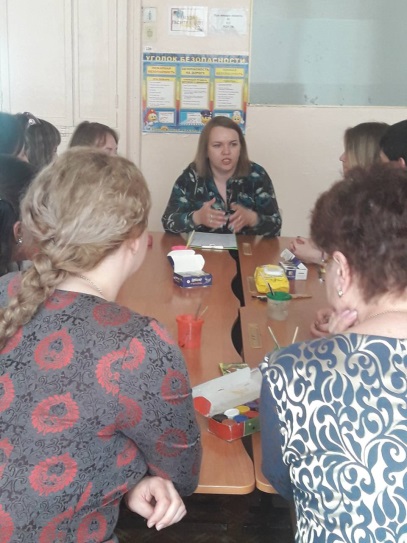 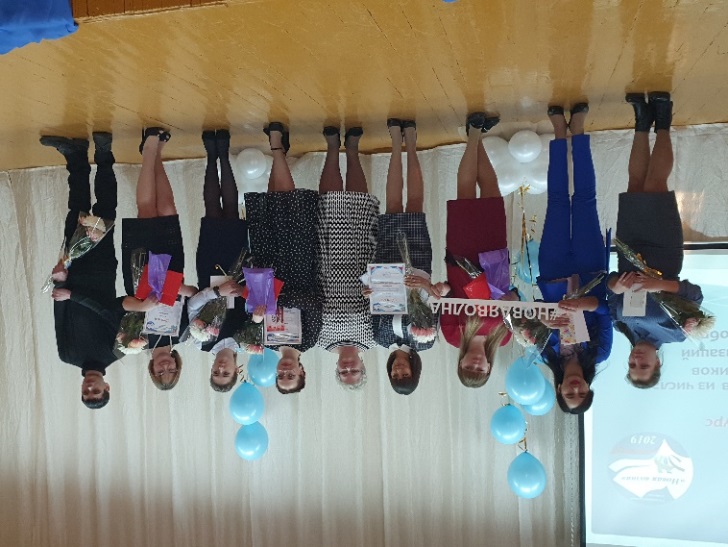 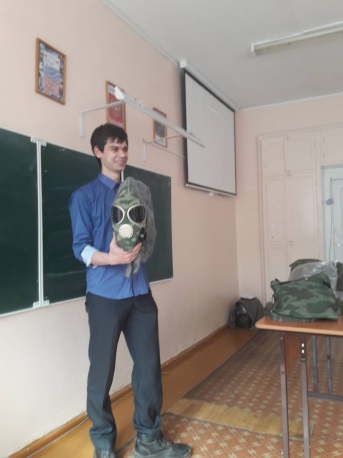 «Мой первый опыт мастерства»
Школа молодого специалиста
Муниципальный этап конкурса «Новая волна»
ВНИМАНИЕ!
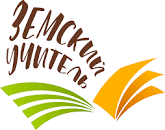 Усть-Кутское МО является участником программы «Земский учитель»


Молодой специалист может подать заявку на участие в конкурсном отборе на получение 1.000.000 рублей.


Познакомиться с программой подробнее https://zemteacher.apkpro.ru/
Усть-Кутское муниципальное образованиеЖдет Именно ВАС !!!
Контактные данные:
83956552209 (приемная)
83956552126 (методический кабинет)